COVID-19 
Expert opinion tips
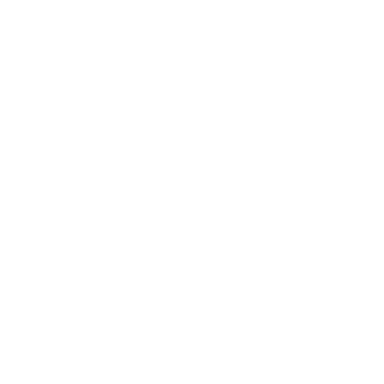 Terapia 
anti-epilettica
…ai tempi del COVID-19
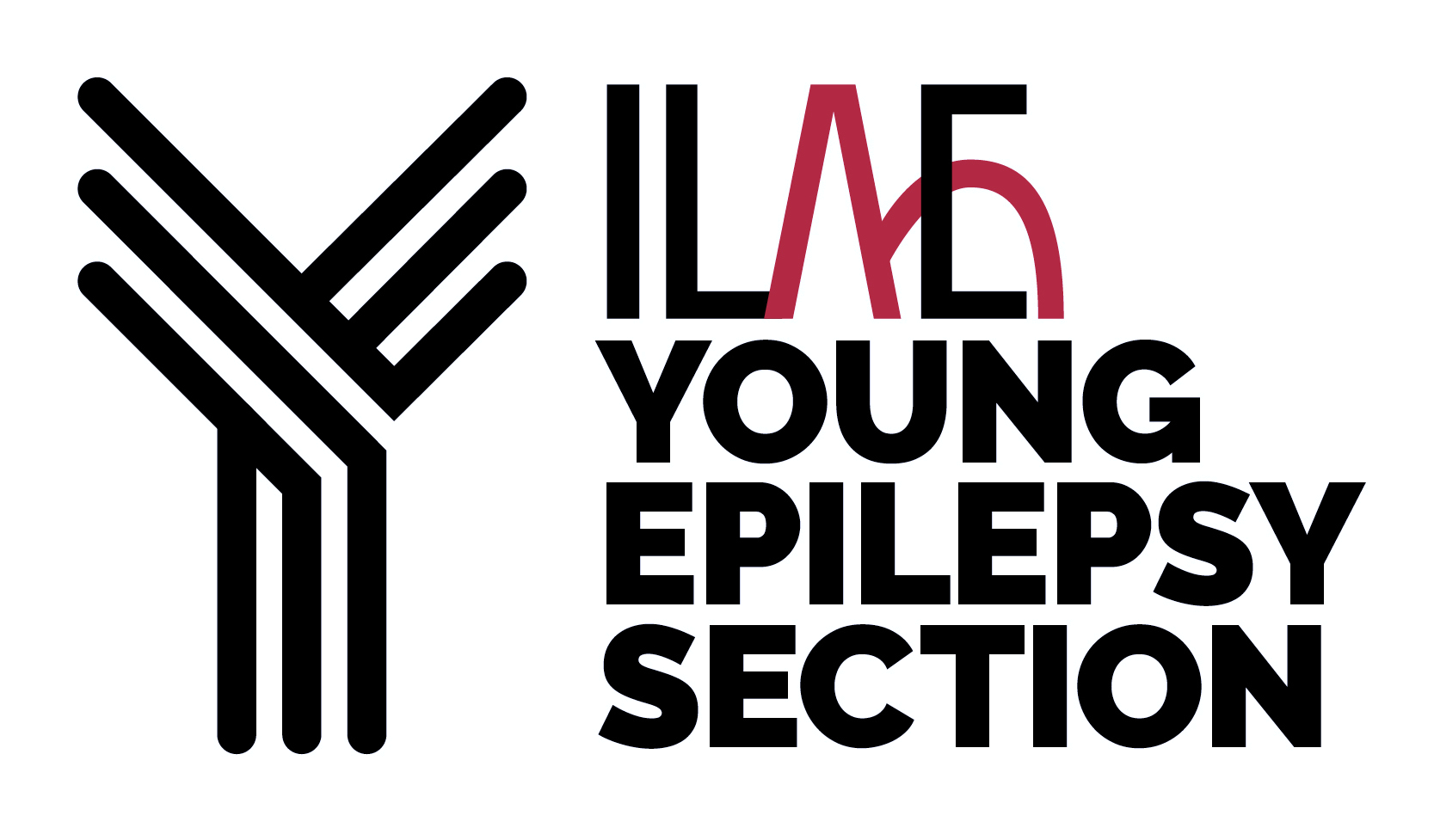 ilae.org/yes
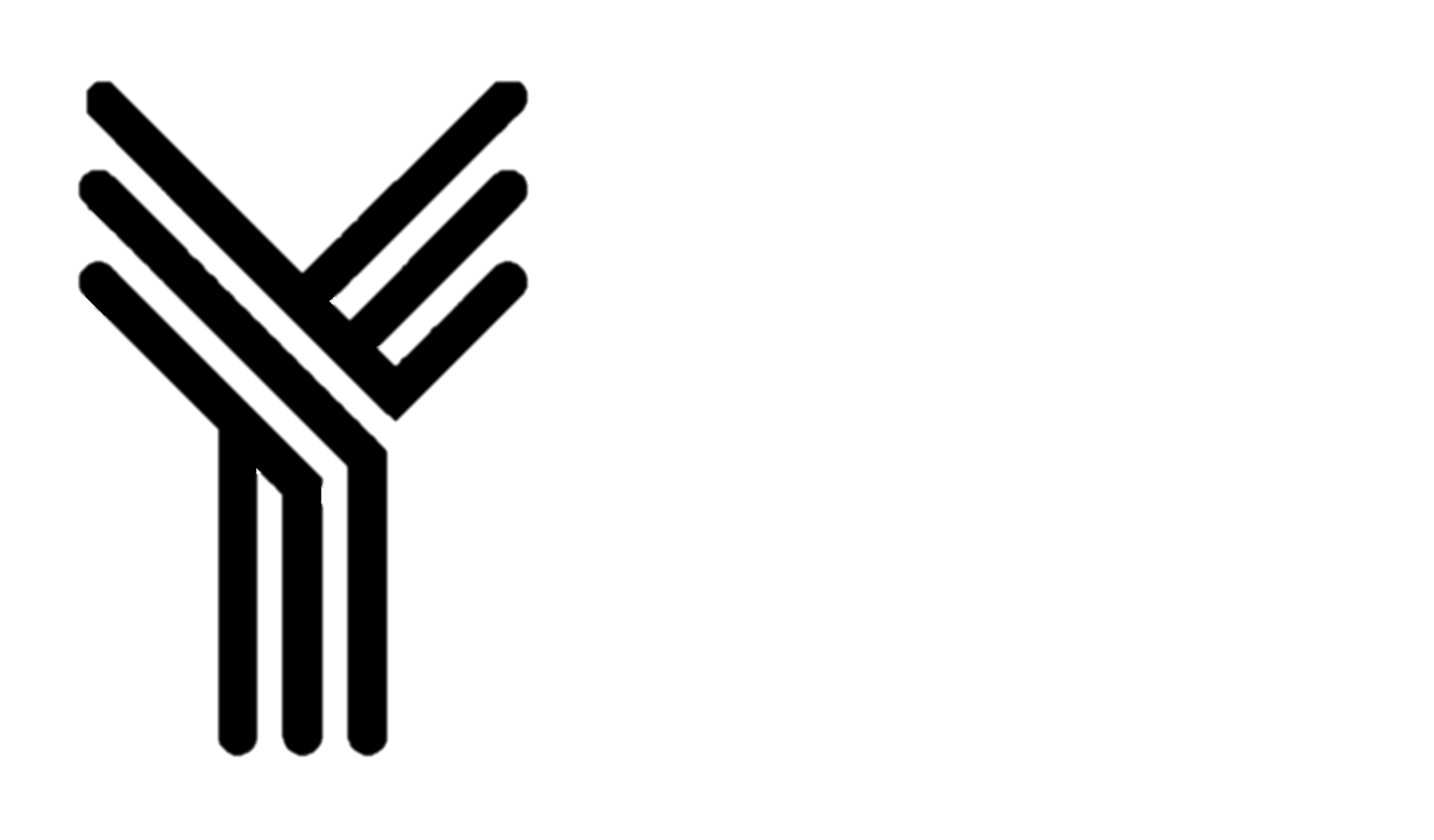 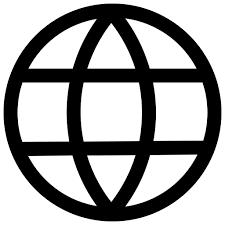 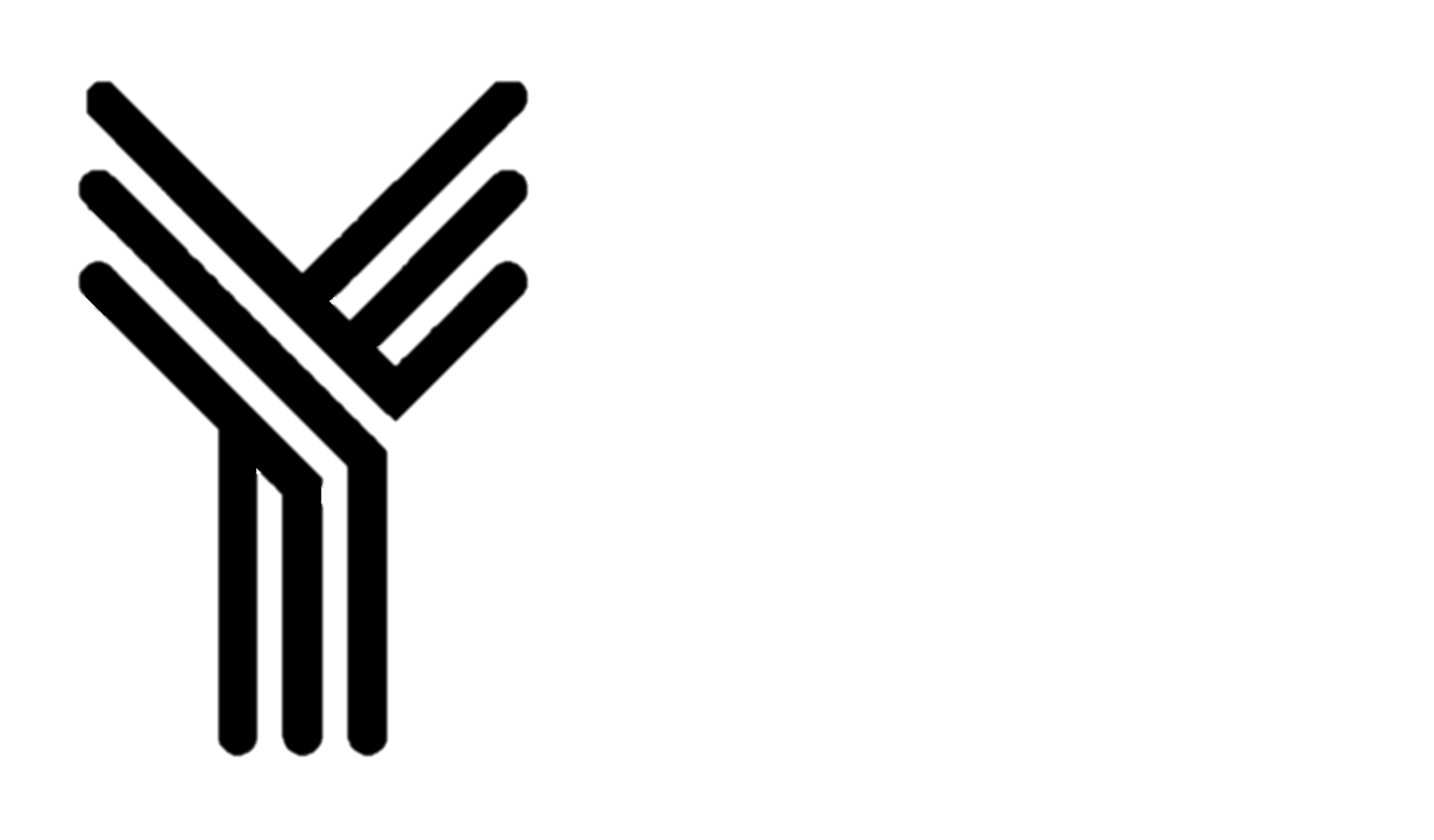 @yesILAE
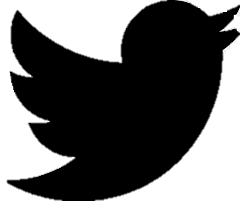 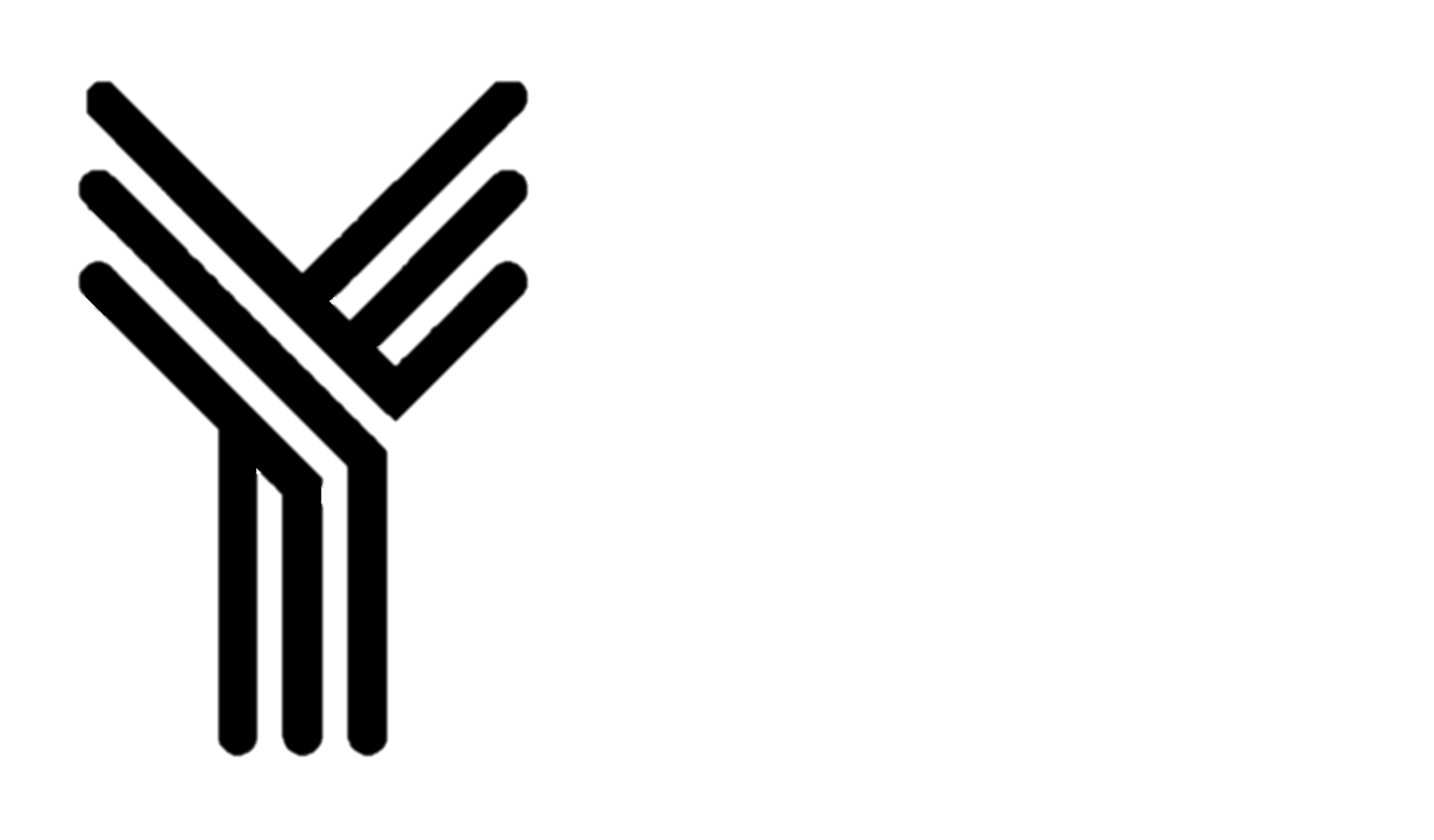 /yesILAE
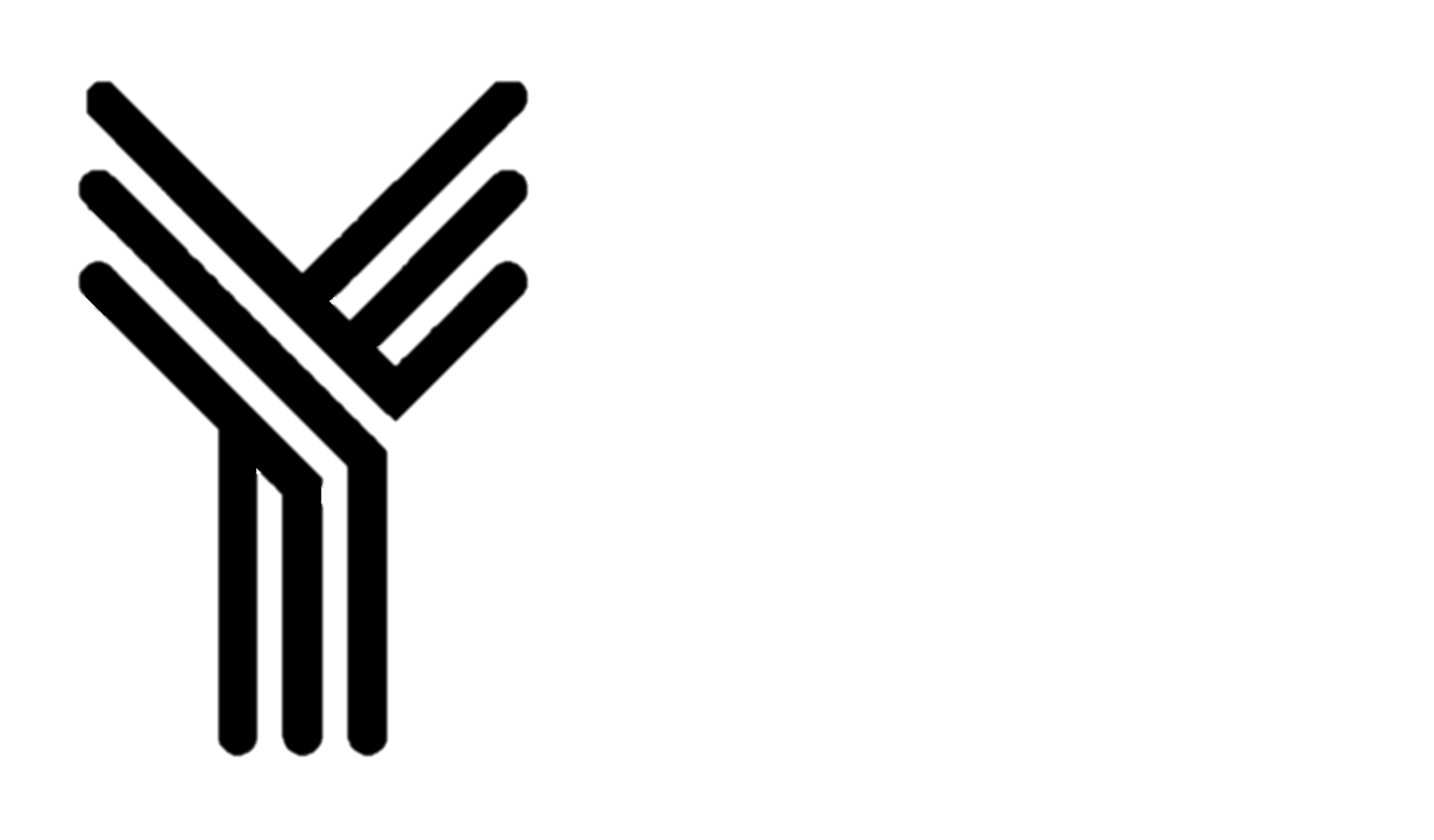 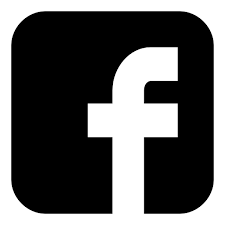 yes@ilae.org
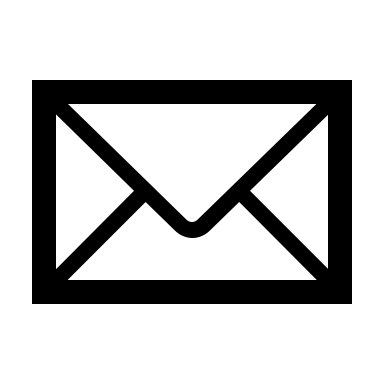 SHAPING THE NEXT GENERATION
OF EPILEPSY CARE & RESEARCH
ITALIAN CHAPTER
Terapia anti-epilettica
CONSIDERAZIONI GENERALI
I soggetti affetti da epilessia non presentano un rischio maggiore di essere contagiati dal nuovo Coronavirus. Non vi sono evidenze scientifiche che l’infezione da nuovo Coronavirus possa scatenare crisi epilettiche in soggetti affetti da epilessia.
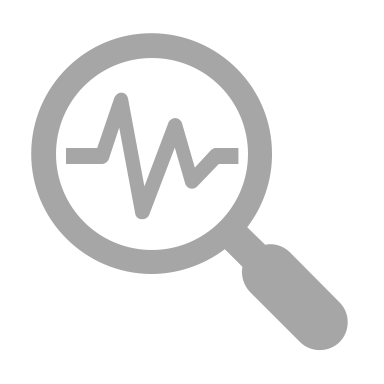 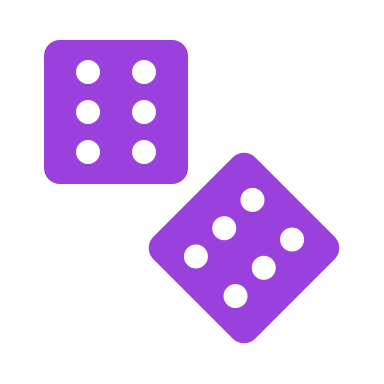 Evitare la sospensione dei farmaci anti-epilettici o rimandare la riduzione della dose o sospensione in un secondo momento
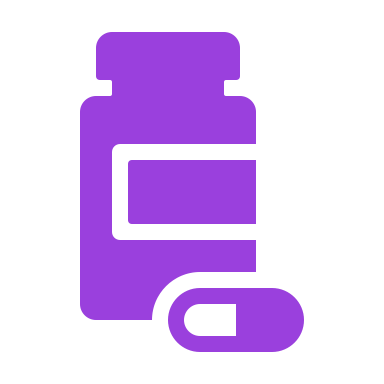 I pazienti trattati con farmaci che agiscono sul sistema immunitario possono avere un rischio maggiore di sviluppare sintomi più severi in caso di infezione virale: tuttavia i suddetti farmaci NON devono essere interrotti.
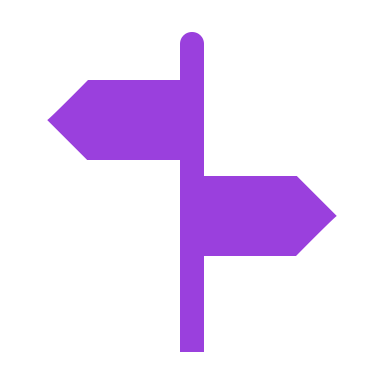 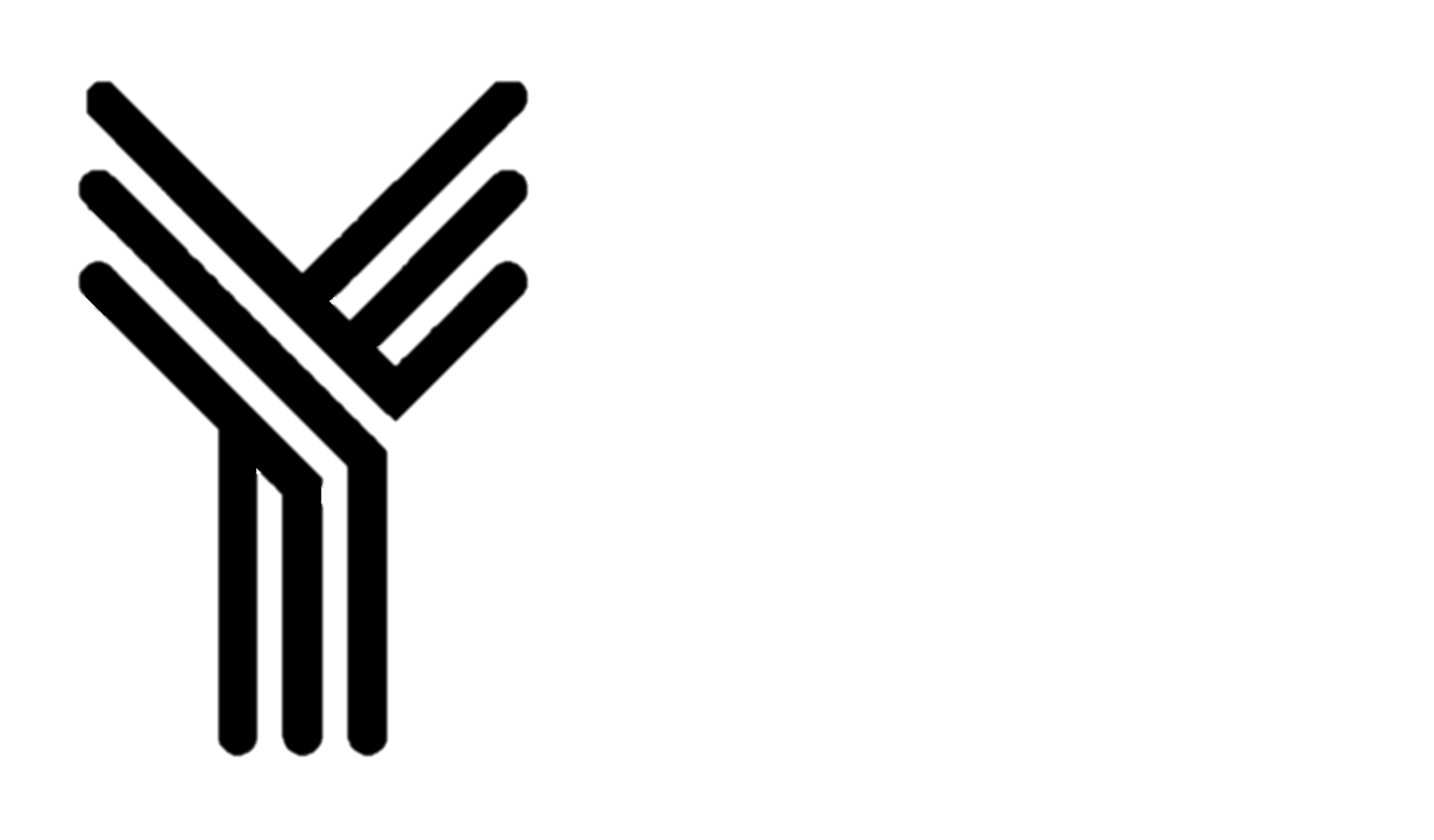 COVID-19 Expert opinion tips
Terapia anti-epilettica
INTERAZIONI FARMACOLOGICHE
Bisogna prestare attenzione a non associare tra loro farmaci che alterano gli intervalli QT/PR onde evitare il rischio di cardioaritmia. In caso contrario, è consigliato monitoraggio ECG
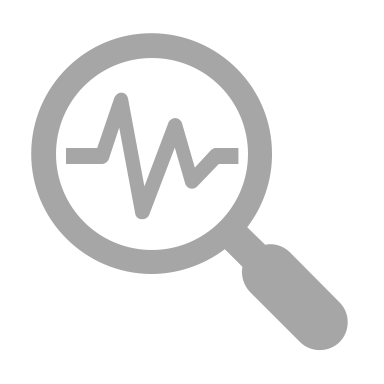 LOPINAVIR
		RITONAVIR
		LACOSAMIDE
		ESLICARBAZEPINA
PROLUNGANO L’INTERVALLO PR
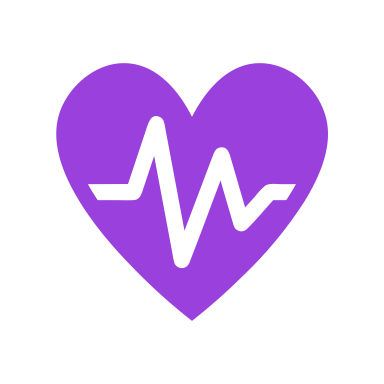 Farmaci anti-epilettici e farmaci antivirali possono indurre/inibire gli enzimi epatici con conseguente diminuzione/aumento dei livelli plasmatici dei farmaci.
CYP3A4
RITOVINAR e LOBINAVIR
CYP3A4
COBISTAT e ATAZANAVIR
RITONAVIR
UGT1A4
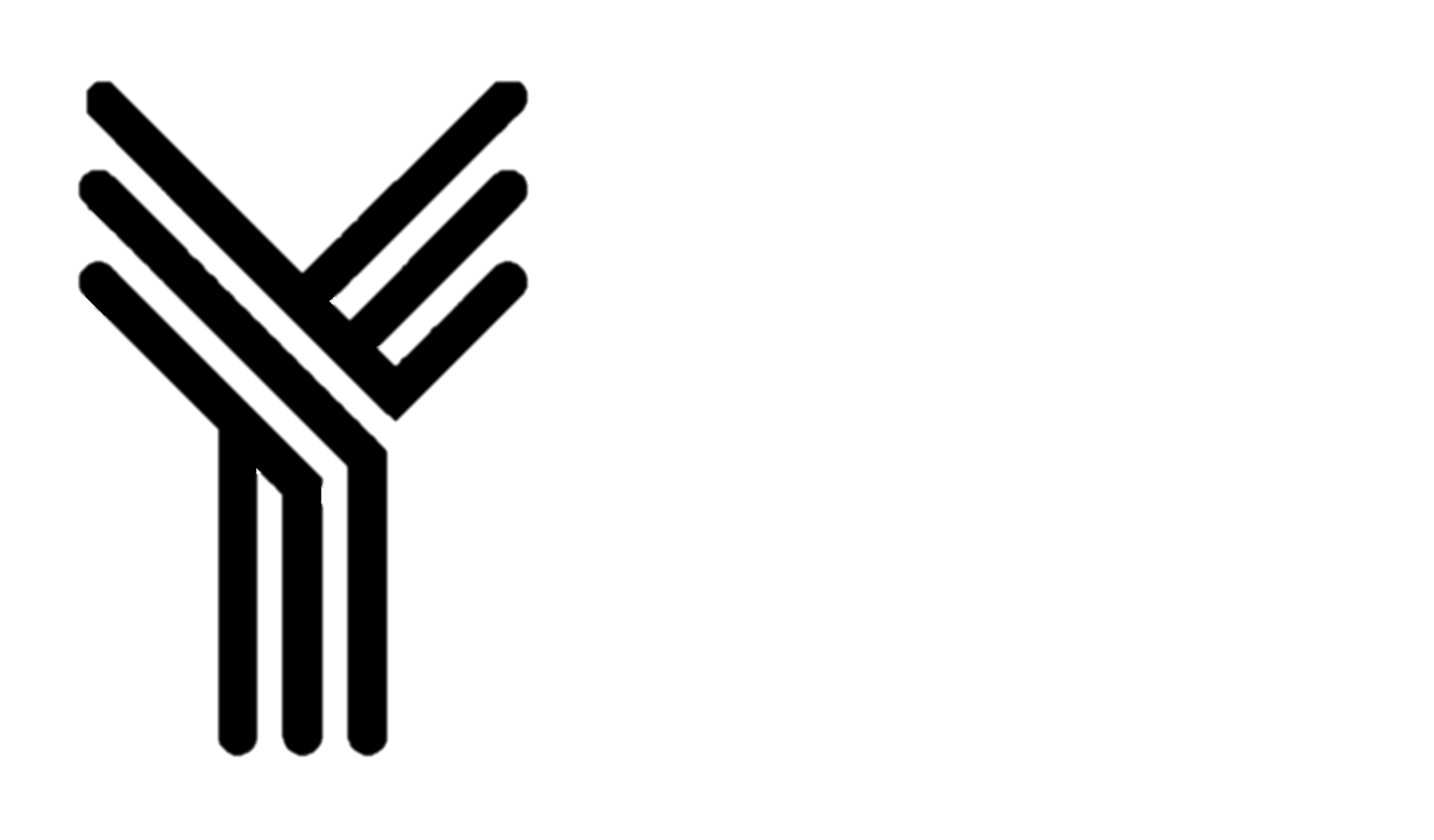 COVID-19 Expert opinion tips
Terapia anti-epilettica
Carbamazepina (CBZ), Fenitoina (PTH) e Fenobarbital (PB), induttori enzimatici, possono aumentare la clearance dei farmaci antiretrovirali. ATTENZIONE: la loro interazione può essere reciproca!
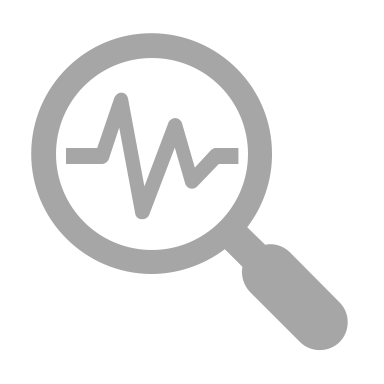 LOPINAVIRRITONAVIR
PTH
riduzione dei livelli plasmatici (30-50%)
aumento dei livelli plasmatici
riduzione dei livelli plasmatici
CBZ
LOPINAVIRRITONAVIR
riduzione dei livelli plasmatici
(fino al 50%)
LMT
LOPINAVIRRITONAVIR
https://www.covid19-druginteractions.org/checker
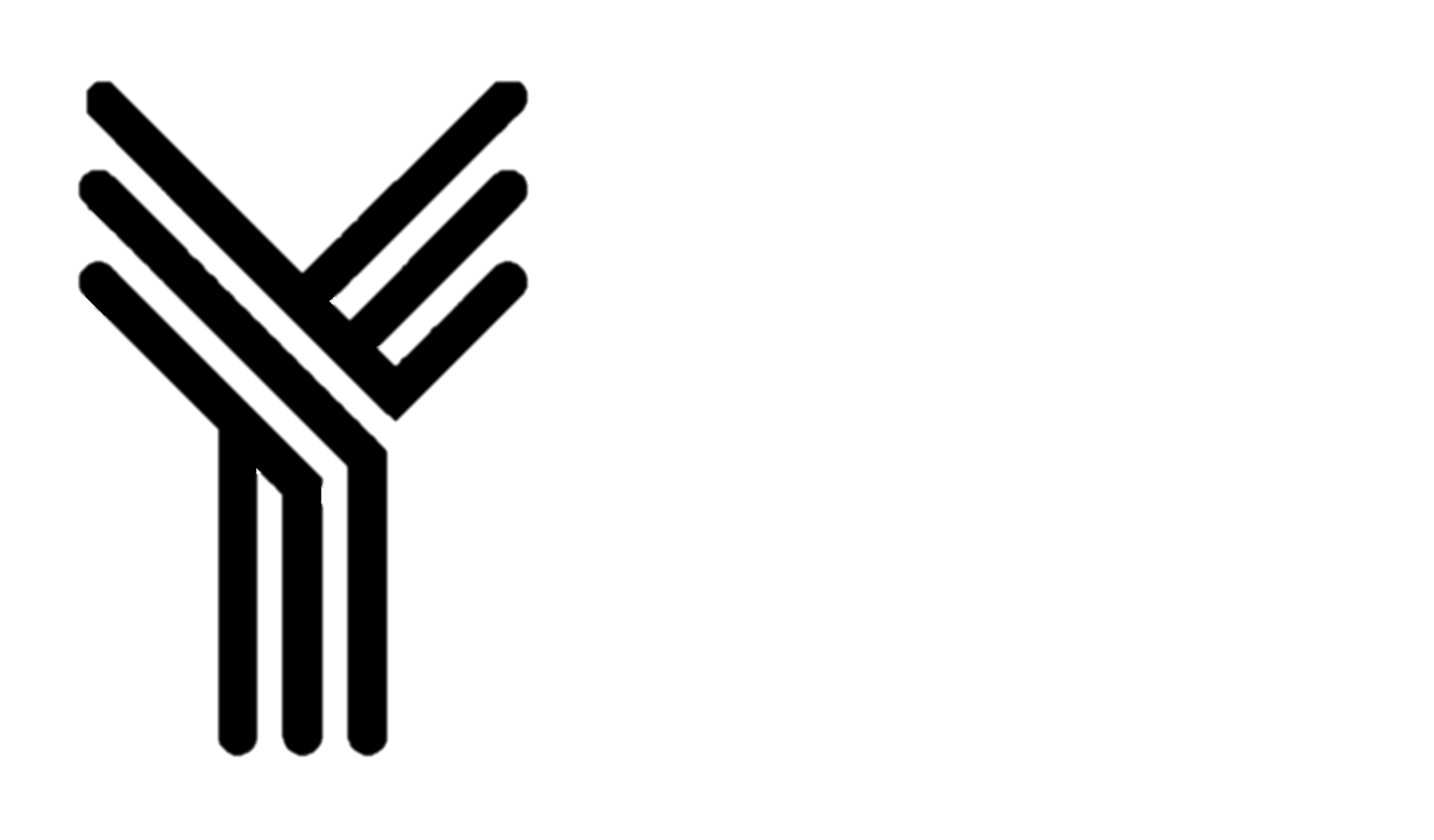 COVID-19 Expert opinion tips
Terapia anti-epilettica
AVVERTENZE SPECIALI
I farmaci antimalarici, come Clorochina e Idrossiclorochina, possono ridurre la soglia epilettogena, inoltre possono allungare il QT, quindi anche in questi casi è consigliabile un ECG. È inoltre descritta in letteratura una neurotossicità da Idrossiclorochina.
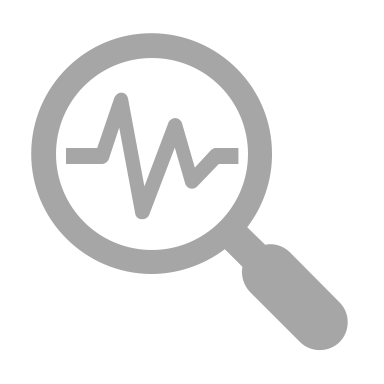 FARMACI
ANTIMALARICI
Fenitoina, Fenobarbital e Carbamazepina riducono il livello di Corticosteroidi del 30-50% per cui è consigliabile un loro aumento posologico di 1.5-2 volte. I corticosteroidi possono ad alte dosi indurre il CYP3A4 (anche se i dati in letteratura sono incostanti).
FARMACI
STEROIDEI
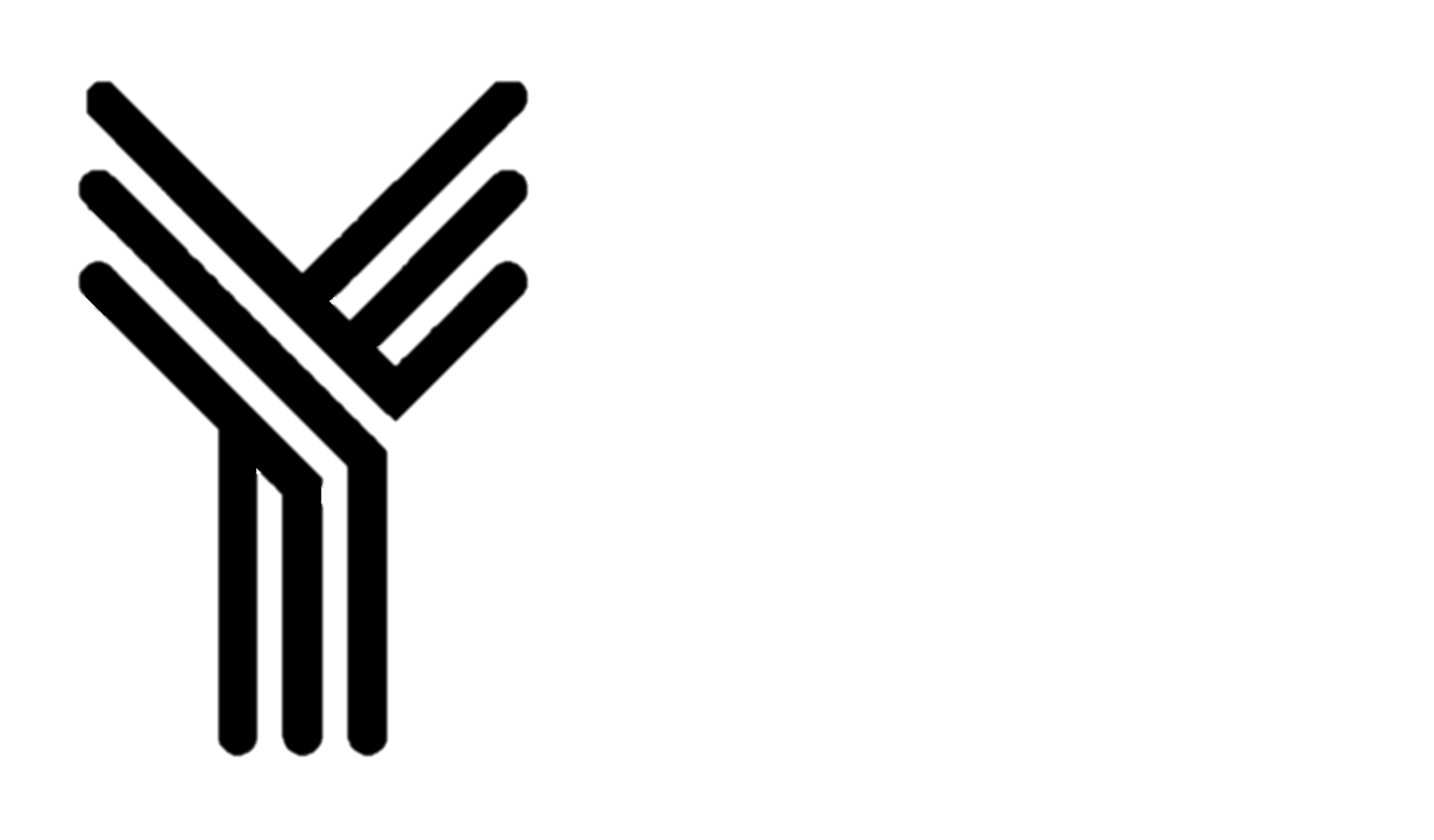 COVID-19 Expert opinion tips
COVID-19 
Expert opinion tips
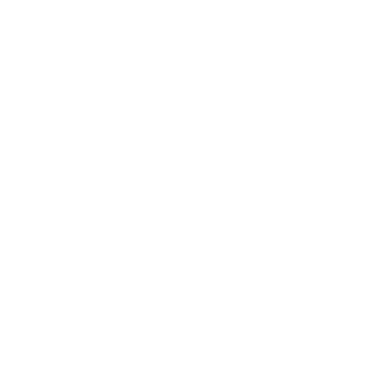 Maggiori informazioni
Bibliografia essenziale
https://ec.europa.eu/health/ern/events/ev_20200427_en
https://www.youtube.com/watch?v=trx9IO0VZ-M
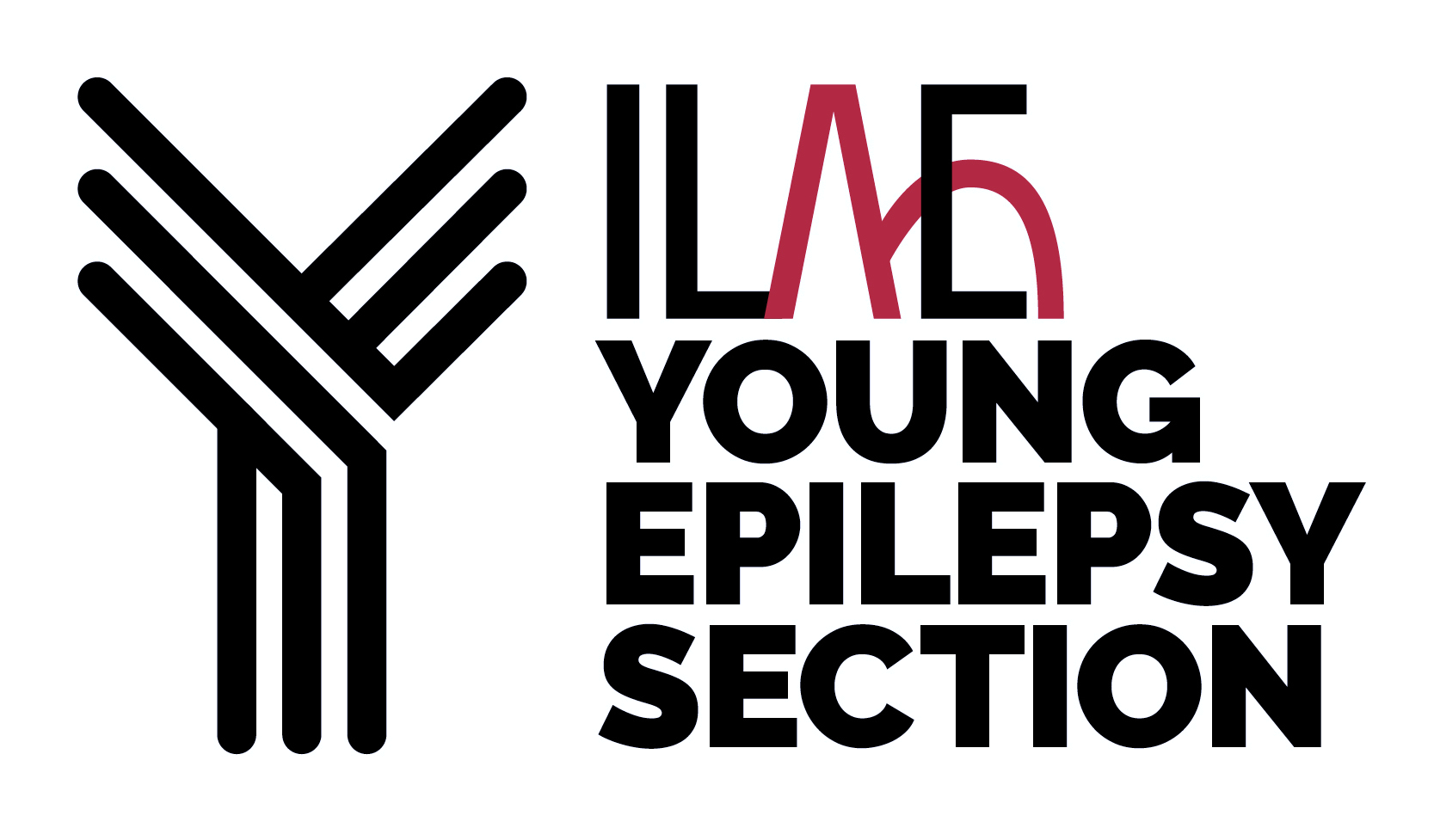 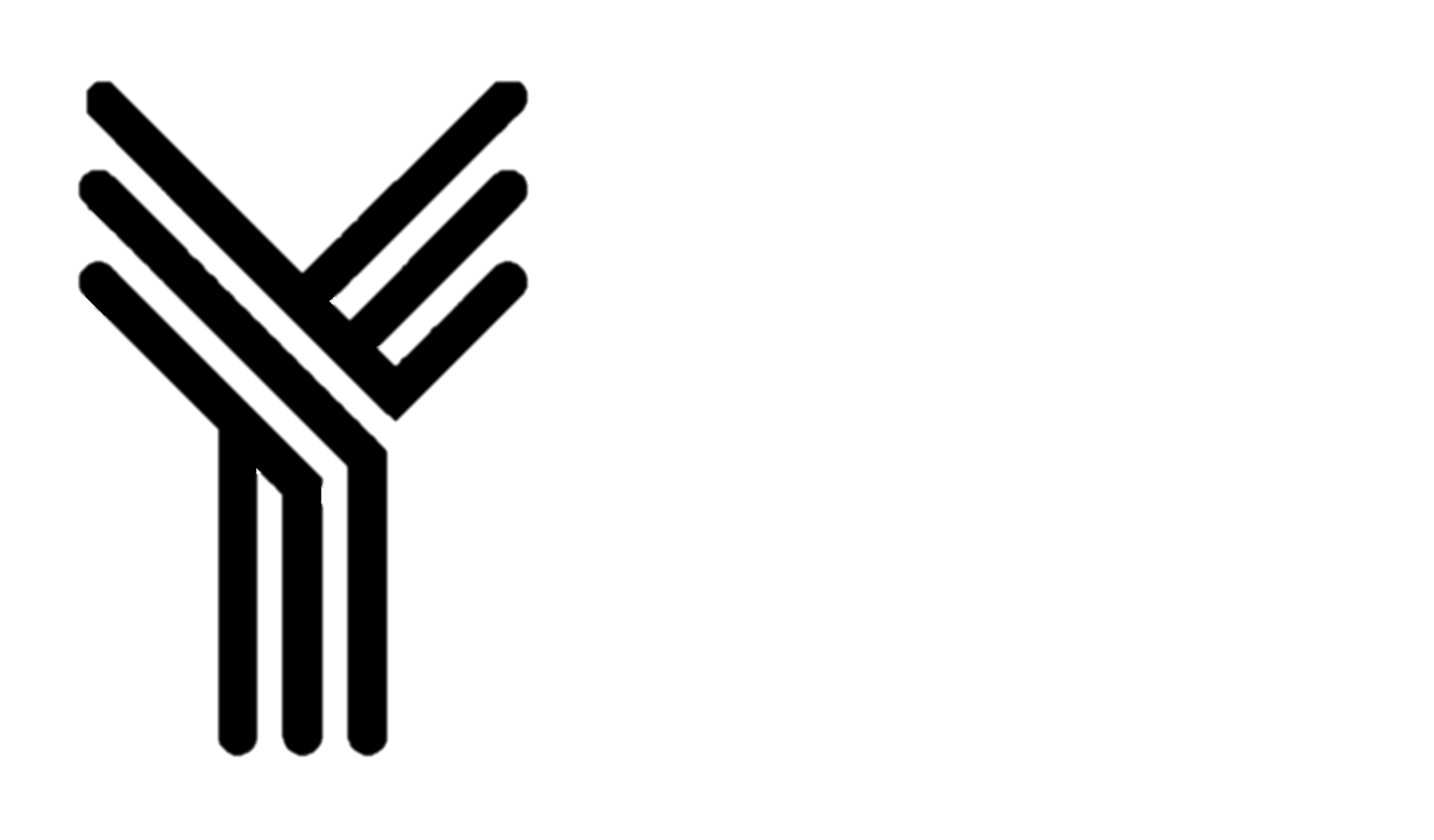 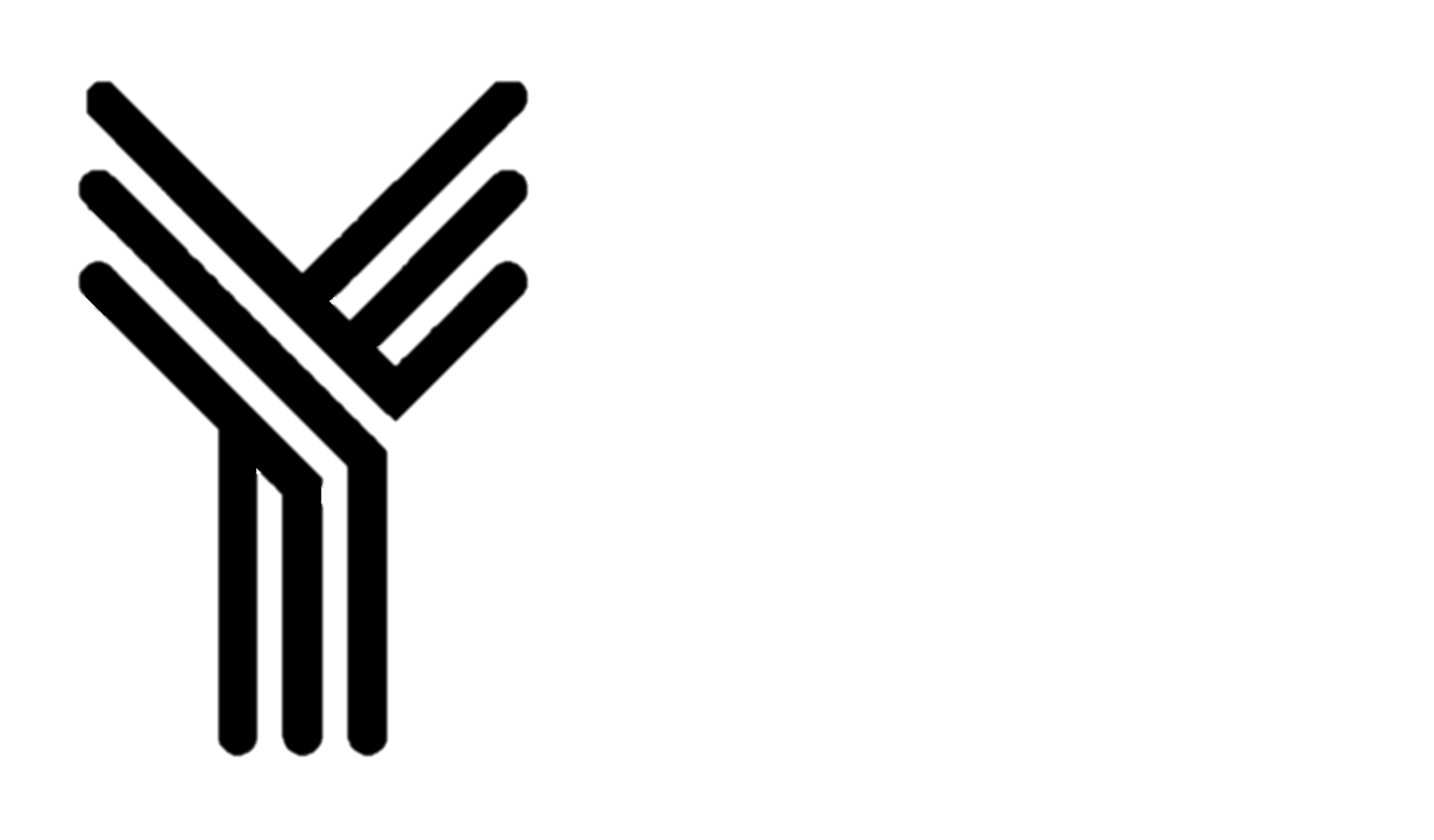 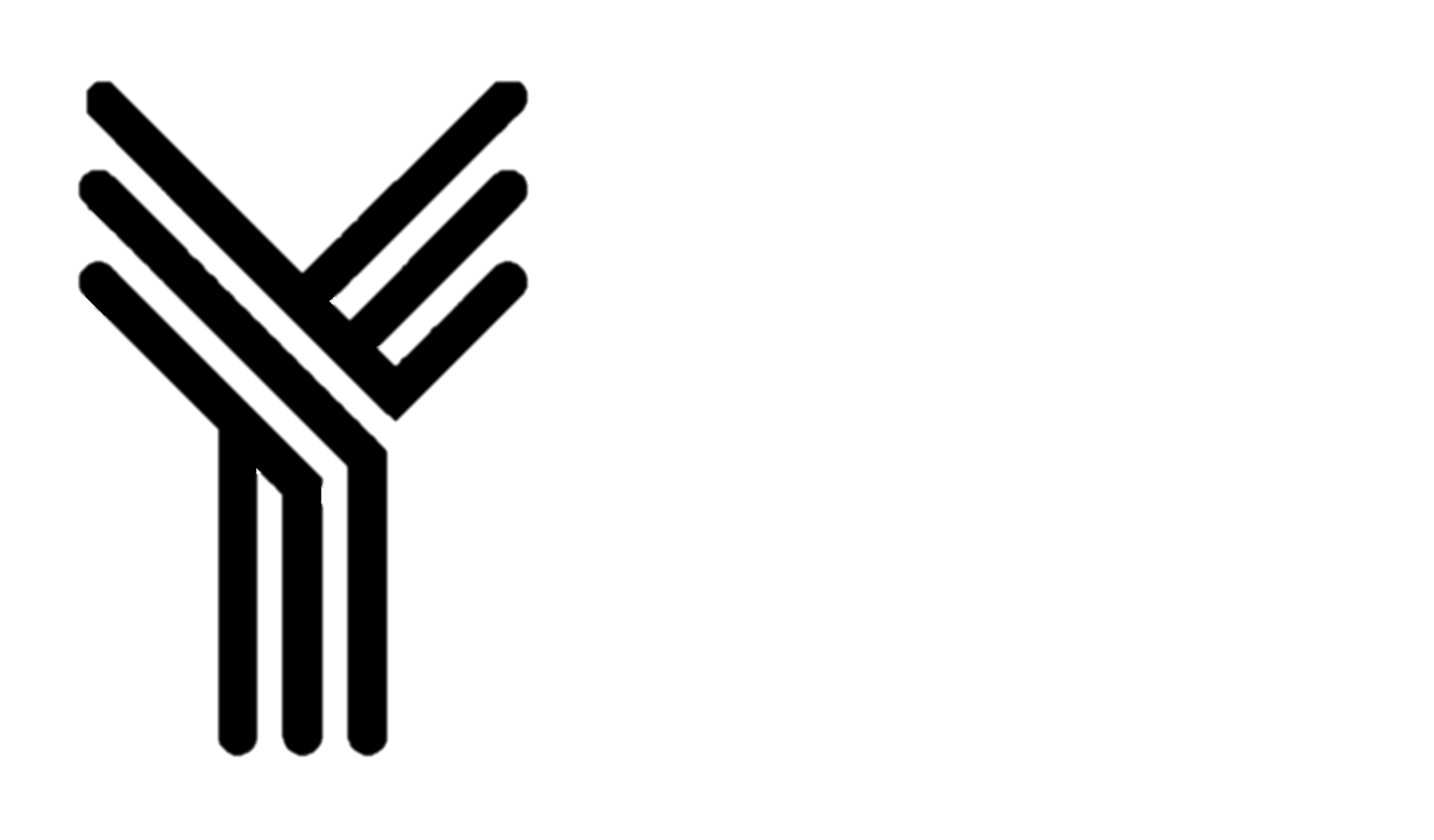 CREDITS
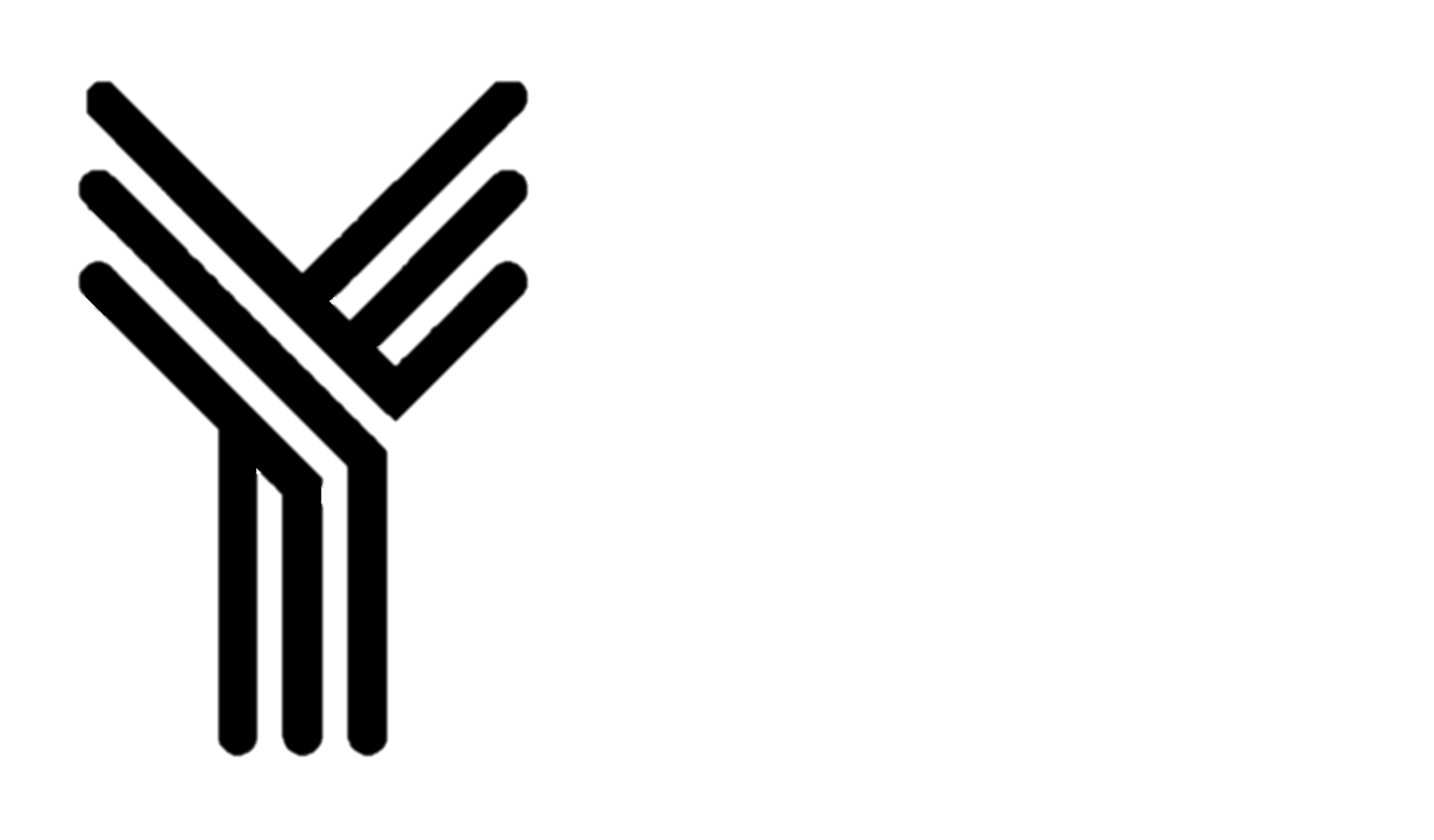 Testo a cura di: Bruna Nucera
Grafica: Fedele Dono
ITALIAN CHAPTER
Revisione: Francesco Brigo
A cura della Task Force Comunicazione YES-I